Теорія множин. Відношення. Функції та матриці
Модуль 1. Лекція 2
План
Множини
Операції над множинами
Булеві алгебри
Відношення
Частково впорядковані множини
Функції
Матриці
Умовні позначення
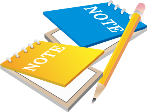 - визначення
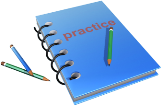 - приклад
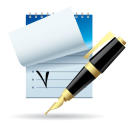 - примітка
!
- важливо!

- теорема
План
Множини
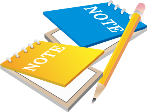 Множина – це деяка визначена сукупність об’єктів або елементів.
Множини позначають прописними літерами латинського алфавіту (А, В, С, ...), а елементи – строковими літерами (a, b, c, …) і записуються у фігурних дужках. 
    {1,2,3,4}
А={1,4,9,... ,n2} 
Якщо а - один з об'єктів множини A, то говорять, що а - елемент множини A, або а належить A. Записується як а  A. Якщо а не є елементом A, це записується як а  A.
Множина, яка не містить елементів називається пустою і позначається . 
Універсальна множина U є така множина, яка містить всі розглянуті множини.
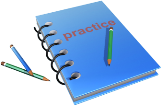 Лекція 2. Теорія множин. Від-ння. Ф-ції та матриці. Слайд 4 з 40
План
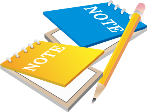 Множина A є підмножиною множини В (позначається A  B), якщо кожен елемент A є елемент В; тобто якщо х  А, то х  В. Зокрема, кожна множина є підмножиною самої себе. Якщо A не є підмножиною В, це записується як A  В. Таким чином, A  B, якщо існує елемент A, що не належить В.

Нехай А і В - деякі множини. Говорять, що А дорівнює В, і пишуть А = В, якщо для будь-якого х маємо: х  А тоді і тільки тоді, коли х  В. Інакше кажучи, А = В тоді і тільки тоді, коли А  В і В  А. Якщо А  В і A ≠ В, то це записують A  В і говорять, що A є власною підмножиною В.
Лекція 2. Теорія множин. Від-ння. Ф-ції та матриці. Слайд 5 з 40
План
Способи задання множин
Для того щоб задати множину необхідно визначити які елементи входять до її складу.
Перерахуванням елементів M={a1, a2, … , ak}
Характеристичним предикатом M={x | P(x)}
Породжуючою процедурою M={x | x=f}
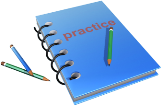 M9 = {1, 2, 3, 4, 5, 6, 7, 8, 9};
M9 = {n | n  N  n < 10};
M9 = {n | n=0; for i from 1 to 9 do n=n+1; yield n and for}
Лекція 2. Теорія множин. Від-ння. Ф-ції та матриці. Слайд 6 з 40
План
Деякі стандартні множини
Лекція 2. Теорія множин. Від-ння. Ф-ції та матриці. Слайд 7 з 40
План
Операції над множинами
Перетином множин А і В називається множина, що складається з усіх тих і тільки тих елементів, які належать і А, і В.
Перетин множин А і В позначається А  В. 
А  В = {х : х  А і х  В}
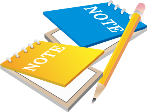 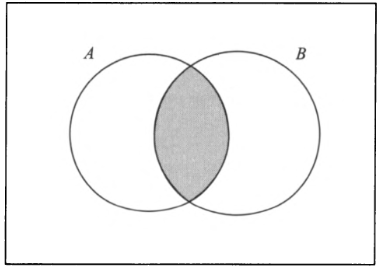 Лекція 2. Теорія множин. Від-ння. Ф-ції та матриці. Слайд 8 з 40
План
Об'єднанням множин A і В називається множина, що складається з усіх тих  елементів, які належать хоча б одній із множин A або В і позначається A  В. 
A  В = {х : х  A або х  В}.
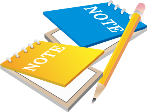 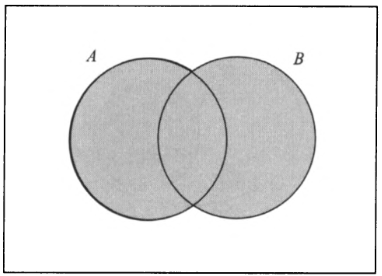 Лекція 2. Теорія множин. Від-ння. Ф-ції та матриці. Слайд 9 з 40
План
Різницею множин А - В називається множина всіх тих і тільки тих елементів A,
які не належать В. A - В = {х : хA і хВ}.
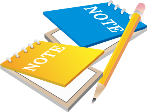 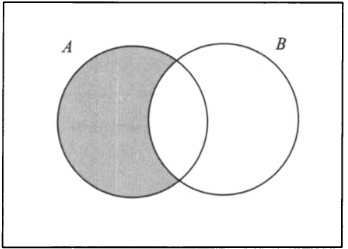 Лекція 2. Теорія множин. Від-ння. Ф-ції та матриці. Слайд 10 з 40
План
Симетричною різницею множин A і В (позначається A ∆ В), є множина (А - В)  (В - A).
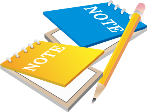 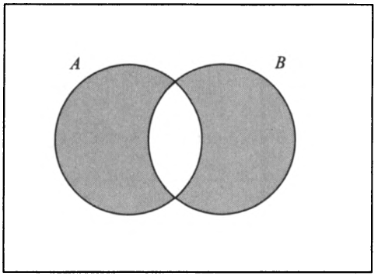 Лекція 2. Теорія множин. Від-ння. Ф-ції та матриці. Слайд 11 з 40
План
Доповнення множини A (позначається A') - це множина елементів універсума, які не належать A. А' = U - А = {х : х  U і х  A}
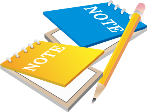 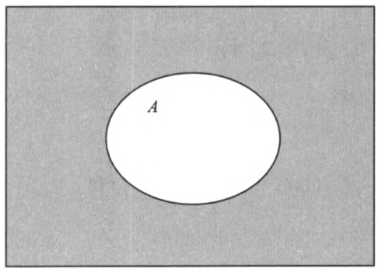 Лекція 2. Теорія множин. Від-ння. Ф-ції та матриці. Слайд 12 з 40
План
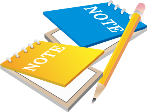 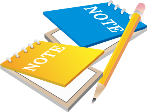 Лекція 2. Теорія множин. Від-ння. Ф-ції та матриці. Слайд 13 з 40
План

ТЕОРЕМА 2.1. Для довільних множин A, В і С справедливі рівності
 а) A  (В  С) = (A  В)  (A  С); 
 б) A  (В  С) = (A  В)  (A  С).

  ТЕОРЕМА 2.2. Для довільних множин A, В і С має місце:
(A  B)' = A'  В'; 
 (A  В)' = А'  В'.

Лекція 2. Теорія множин. Від-ння. Ф-ції та матриці. Слайд 14 з 40
План
[Speaker Notes: ДОВЕДЕННЯ ТЕОРЕМИ 1. Нижче наведене доведення частини (а).
 Покажемо, що кожна з множин, що входять у рівність, є підмножиною іншої.
а  A  (В  С)  (а  A)  (a  (В  С)) 	означення перетину
 (a  A)  ((a  В)  (a  С)) 	означення об'єднання
 ((а  А)  (a  В))  ((а  А)  (a  С))  властивість дистрибутивності логіки
 (а  (A  В))  (a  (A  С))  	означення перетину
 a  ((A  В)  (A  С)) означення об'єднання]
Множиною всіх підмножин множини A, або булеаном множини A, (позначається Р(A)), є множина, що складається з усіх підмножин множини A.
Р(A) = 2n елементів, де n – кількість елементів     множини А.

   A = {1,2,3}
Р(А) = {, {1}, {2}, {3}, {1,2}, {2,3}, {1,3}, {1,2,3}}.
Р(А) = 23 = 8
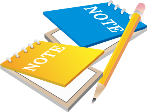 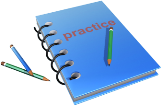 Лекція 2. Теорія множин. Від-ння. Ф-ції та матриці. Слайд 15 з 40
План
Використання множин у комп’ютері
У комп'ютері все множини реальних об'єктів (множина адресованих комірок пам'яті, множина програм, що виконуються, множина тактів роботи процесора) кінцеві.
	У сучасних мовах програмування потрібно, щоб змінні оголошувалися як такі, що належать до певного типу даних. Тип даних являє собою множину об'єктів зі списком стандартних операцій над ними. Визначення типу змінних рівносильно вказанням множини, з якої змінним присвоюються значення.
Лекція 2. Теорія множин. Від-ння. Ф-ції та матриці. Слайд 16 з 40
План

ТЕОРЕМА 2.3. Нехай A, В і С - підмножини універсальної множини U. Тоді справедливі
а)Закони ідемпотентності
                         А  А = А; А  А = А.
б)	Подвійне доповнення
                        (А')' = А.
в)	Закони де Моргана
                      (A  B)' = A'  В'; 
                      (A  В)' = А'  В'.
г)	Властивості комутативності
                       А  В = В  А; 
                       А  В = В  A.
Лекція 2. Теорія множин. Від-ння. Ф-ції та матриці. Слайд 17 з 40
План
д)	Властивості асоціативності
                    А  (В  С) = (А  В)  С; 
                   А  (В  С) = (A  В)  С.
е)	Властивості дистрибутивності
                   А  (В  С) = ( A  В )  ( A  С );
                  A  (В  С) = (A  В)  (A  С).
ж)Властивості тотожності
                  А   = A; 
                 A  U = A.
з) Властивості доповнення
                 А  A' = U; 
                A  A' = .
Лекція 2. Теорія множин. Від-ння. Ф-ції та матриці. Слайд 18 з 40
План
Булеві алгебри
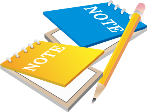 Булевою алгеброю є множина В, що містить спеціальні елементи 1 і 0, на якій задані дві бінарні операції + і · і одна унарна операція '. Для всіх х, у і z з В повинні виконуватись наступні аксіоми:
а)	Закони комутативності
                                 х · у = у · х;
                                 х + у = у + х.
б)	Закони асоціативності
                                 х ·  (у · z) = (х · у) · z;
                                 х + (у + z) = (х + у) + z.
Лекція 2. Теорія множин. Від-ння. Ф-ції та матриці. Слайд 19 з 40
План
[Speaker Notes: Операція, задана на деякій множині, називається бінарною, якщо вона діє на два елементи цієї множини і її результатом є елемент цієї ж множини.
Операція, задана на множині, називається унарною, якщо вона діє на один елемент множини і її результатом є елемент цієї ж множини.]
в)	Закони дистрибутивності
                                х · (у + z) = (х · у) + (х · z);
                                х + (у · z) = (х + у) · (х + z).
г)	Закони тотожності
                                х + 0 = x;
                                х · 1 = х.
д)	Закони доповнення
                                х  +  х' = 1;
                                х  ·  х' = 0.
Елемент 1 називається одиничним елементом, або одиницею; елемент 0 називається нульовим елементом, або нулем; а х' називається доповненням х. Знак бінарної операції · часто опускається, і  х · у записується просто як ху.
Лекція 2. Теорія множин. Від-ння. Ф-ції та матриці. Слайд 20 з 40
План

ТЕОРЕМА 2.4. Для всіх елементів х і у булевої алгебри виконуються такі співвідношення:
а)	Закони ідемпотентності
x + x = x;
x · x = x.
б)	Властивості констант
х + 1 = 1;
х · 0 = 0.
в)	Закони поглинання
х + (х · у) = х;
х · (х + у) = х.
Лекція 2. Теорія множин. Від-ння. Ф-ції та матриці. Слайд 21 з 40
План
[Speaker Notes: ДОВЕДЕННЯ ТЕОРЕМИ. У кожному випадку доведемо перше із
тверджень теореми. 
а)	 х + х = (х + х) · 1 =	властивість констант
	= (х + х) · (х + x') =	закон доповнення
	= х + (х · х') =	закон дистрибутивності
	= х + 0 =	закон доповнення
	= х;	закон тотожності
б) 	х + 1 = (х + 1) · 1 =	закон тотожності
	= (х + 1) · (х + х') =	закон доповнення
	= х + (1 · х') =	закон дистрибутивності
	= х + (x' · 1) =	закон комутативності
     	= х + х' =	закон тотожності
	= 1;	закон доповнення
в) 	х + (х · у) = (х · 1) + (х · у) = 	закон тотожності
	        = х · (1 + у) =	закон дистрибутивності
	        = х · (у + 1) =	закон комутативності
	        = х · 1 =	властивість констант
     	        = х.	закон тотожності]
Відношення
Якщо a і b – обєкти, то через (a, b) позначимо впорядковану пару
  Декартовим добутком множин А і В (позначається А  В), є множина {(а, b) : а  А і b  В}.
  Відношенням R з множини А в множину В називається довільна підмножина А  В. Якщо (a, b)  R, це записують як aRb; при цьому говорять, що a і b перебувають у відношенні R, або а відноситься до b. Якщо А = В, то відношення є підмножиною А  А; таке відношення називають бінарним  відношенням на А.
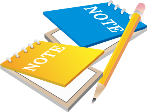 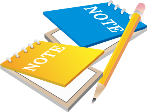 Лекція 2. Теорія множин. Від-ння. Ф-ції та матриці. Слайд 22 з 40
План
Область визначення відношення R з А
в В - це множина всіх х  А таких, що для деяких у  В маємо (х, у)  R.
Множина значень відношення R з А в В - це множина всіх у  В таких, що для деякого х  А маємо (х, у)  R.
Нехай R  А  В є відношення на А  В. Тоді відношення R-1 називається оберненим відношенням до даного відношення на В  А визначається R в такий спосіб:
R-1 = {(b,a) : (a,b)  R}.
Нехай R1  A  С - відношення на А  С, а  R2  C  B - відношення на C  B.  Композицією відношень R2 і R1 називається  відношення R  А  В, задане в такий спосіб:R ={(a, b) : існує такий елемент c з С, що (a,с)  R1  і (c,b)  R2}. Ця  множина позначається R = R2 ○ R1.
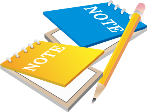 Лекція 2. Теорія множин. Від-ння. Ф-ції та матриці. Слайд 23 з 40
План
[Speaker Notes: ТЕОРЕМА. Композиція відношень асоціативна;
Тобто, якщо А, В і С - множини і якщо R  А  В, S  B  C і T  C  D, тоді Т ○ (S ○ R) = (T ○ S) ○ R.]
Властивості відношень
Лекція 2. Теорія множин. Від-ння. Ф-ції та матриці. Слайд 24 з 40
План
[Speaker Notes: ПРИКЛАД. Нехай А = {□,▲,○,♦} і нехай R2  A  A визначено у вигляді R2 = {(□,□), (□,▲), (□,♦), (▲,□), (♦,□), (♦,♦), (○,♦), (○,○)}.
R2 не є рефлексивним, оскільки ▲  А, 
але (▲,▲)  R2. R2 не є симетричним, оскільки (○,♦)  R2, 
але (♦,○)  R2. R2 не є антисиметричним, оскільки (▲,□)  R2 і
(□,▲)  R2, але ▲ ≠ □. R2 не є транзитивним, так як (▲,□) 
R2 і (□,♦)  R2, але (▲,♦)  R2.]
Бінарні відношення на множині
Рефлексивність 
та симетричність
Рефлексивність 
та транзитивність
Відношення предпорядку
Відношення толерантності
Симетричність
Транзитивність
Антисиметричність
Відношення еквівалентності
Відношення порядку
Лекція 2. Теорія множин. Від-ння. Ф-ції та матриці. Слайд 25 з 40
План
Відношення еквівалентності R на множині А розбиває її на підмножини, елементи яких еквівалентні один одному і не еквівалентні елементам інших підмножин. У контексті відношень еквівалентності ці підмножини називають класами еквівалентності по відношенню R.
Нехай а  А, і R – відношення еквівалентності на А  А. Нехай [a] позначає множину {х : хRа} = {х: (х, а)  R}, названу класом еквівалентності, що містить а. Символ [А]R позначає множину всіх класів еквівалентності множини А по відношенню R.
Нехай А і I - множини і нехай А = {Аi : i  I}, де I , є множина непустих підмножин множини А.
Множина А називається розбиттям А, якщо виконуються дві умови :
   а) Ai  Aj =  для всіх i ≠ j;
   б) A =  Ai, тому що a належить A тоді і тільки тоді, коли 
a  Ai   для деякого i  I.
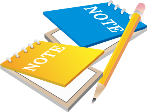 Лекція 2. Теорія множин. Від-ння. Ф-ції та матриці. Слайд 26 з 40
План
Частково впорядковані множини
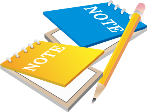 Відношення R на А називають відношенням  часткового порядку, якщо воно рефлексивне, симетричне і транзитивне. 
Якщо відношення R на А є відношенням часткового порядку, то (А,R) називають частково впорядкованою множиною, або ЧВ-множиною з порядком R.
Два елементи а і b частково впорядкованої множини (S, ) порівнянні, якщо а  b або  b  а. Якщо кожні два елементи частково впорядкованої множини (S, ) порівнянні, то (S, ) називається цілком упорядкованою множиною, або  ланцюгом.
Лекція 2. Теорія множин. Від-ння. Ф-ції та матриці. Слайд 27 з 40
План
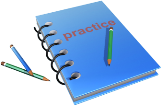 Нехай С = {1,2,3}, а Х - множина всіх підмножин множини С: Х = Р(С) = {,{1}, {2}, {3}, {1,2}, {1,3}, {2,3}, {1,2,3}}. Визначимо відношення R на Х за допомогою (Т, V)  R якщо Т  V. Так, ({2}, {1,2})  R, оскільки {2}  {1,2} і ({2,3},  {3})  R, оскільки {2,3}  {3}. Можна легко перевірити, що R - відношення часткового порядку, а (А,R) –ЧУ-множина.

    Нехай Т  - множина додатних дільників числа 30 і 1 є відношення т 1 п, якщо т ділить п без остачі. Цілі числа 5 і 15 порівнянні, оскільки 5 ділить 15 без остачі, а 5 і 6 - ні.
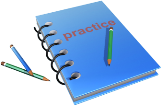 Лекція 2. Теорія множин. Від-ння. Ф-ції та матриці. Слайд 28 з 40
План
Функції
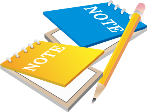 Відношення f на А х В називається функцією з А в В і позначається через f : А → В, якщо для кожного a  A існує єдиний елемент b  В такий, що (a, b)  f. Якщо f : А → В, та (a, b)  f, то b = f(a).
	Множина А називається областю визначення функції, а множина В називається областю потенційних значень функції.
	Якщо Е  А, то множина f(E) = {b: f(a) = b для деякого a з E} називається образом множини Е. Образ всієї множини А називається областю значень функції.
	Якщо F  B, то множина f -1(F) = {a: f(a)  F} називається прообразом множини F. Функція f: А → В називається відображенням, при цьому говорять, що f відображає А в В.
Лекція 2. Теорія множин. Від-ння. Ф-ції та матриці. Слайд 29 з 40
План
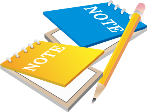 Лекція 2. Теорія множин. Від-ння. Ф-ції та матриці. Слайд 30 з 40
План
Різні види функцій
A
A
A
A
B
B
B
B
Відношення, але не функція
Ін’єкція, але не сюр’єкція
Сюр’єкція, але не ін’єкція
Бієкція
Лекція 2. Теорія множин. Від-ння. Ф-ції та матриці. Слайд 31 з 40
План
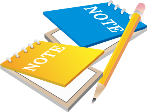 Оберненим відношенням f -¹  B  A  є  
f -¹ = {(b, a): (a, b)  f}. 
При цьому відношення f -¹ може не бути функцією з B в A, навіть якщо f є функцією з A в B. Якщо f -¹ - функція, то її  називають оберненням функції f, або її оберненою функцією. 
Нехай I : A → A визначене співвідношенням  I (a) = a  a  A. I називають тотожньою функцією на A. 
  ТЕОРЕМА 2.5. Якщо функція f : A → B є бієкцією, то обернене відношення f-¹ є бієкцією з B в A. Навпаки, для f : A → B, якщо  f -¹ - функція з B в A, то f є бієкцією.

Лекція 2. Теорія множин. Від-ння. Ф-ції та матриці. Слайд 32 з 40
План

ТЕОРЕМА 2.6. Якщо f : A → B - бієкція, то: 
   а)  f (f -¹(b)) = b   b з B;             б) f -¹ (f (a)) = a   a з A. 
  ТЕОРЕМА 2.7. Якщо f : A → A і I - тотожна функція на A, то
   I ○ f = f ○ I = f . Якщо для  f  існує обернена функція, то
   f ○ f -¹ = f -¹ ○ f = I. 
  	
   ТЕОРЕМА 2.8. Нехай g : A → B  і  f : B → C. Тоді: 
  а) якщо g і f - сюр’єкції A на B і B на C відповідно, то  f ○ g  є сюр’єкція A на C, тобто композиція двох сюр’єкцій – сюр’єкція; 
  б) якщо g і f - ін'єкції, то f ○ g - також ін'єкція; тобто композиція двох ін'єкцій - ін'єкція; 
  в) якщо g і f - бієкції, то f ○ g - також бієкція; тобто композиція двох бієкцій - бієкція; 
  	г) ( f ○ g)-¹ = g-¹ ○ f -¹.


Лекція 2. Теорія множин. Від-ння. Ф-ції та матриці. Слайд 33 з 40
План
Матриці
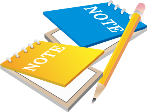 Для додатних цілих чисел m і n матрицею m × n (масивом m × n), називається функція 
  A : {1, 2, …, m} × {1, 2, …, n} → D,
де D - це множина елементів, що називають скалярами.






Матриця A розміру m × n містить m рядків і n стовпців, записують скорочено A = [Aij] або A = [aij].
Стовпець
Компонент, або 
елемент матриці
Рядок 
матриці
Лекція 2. Теорія множин. Від-ння. Ф-ції та матриці. Слайд 34 з 40
План
[Speaker Notes: Матриця розміру 1 × m називається матрицею-рядком, а розміру n × 1 називається матрицею-стовпцем. 
Якщо A – матриця-рядок (стовпець), то індекс рядка (стовпця) опускають.
Дві матриці A = [Aij] і B = [Bij] розміру m × n  рівні, якщо рівні їх відповідні елементи.]
Дії над матрицями
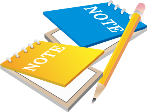 Якщо d - скаляр, а A = [Aij] – матриця m × n, то d є матриця D = [Dij] розміру m × n, де Dij = dAij, тобто кожен компонент D є добуток відповідного компонента А на d. Добуток  числа d і матриці А називається множенням матриці на скаляр.
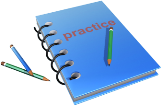 A = [Aij] =
7 * A = 7 *
=
=
Лекція 2. Теорія множин. Від-ння. Ф-ції та матриці. Слайд 35 з 40
План
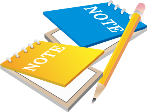 Якщо A = [Aij] і B = [Bij] - m × n матриці, тоді A + B є m × n матриця C = [Cij], де Cij = Aij + Bij, іншими словами, матриці додаються покомпонентно. 
Матриця С називається сумою матриць A і B. 
Різниця матриць A - B =  A + (-1)*B.
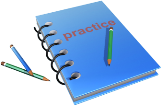 В =
А =
A + B =
+
=
=
Лекція 2. Теорія множин. Від-ння. Ф-ції та матриці. Слайд 36 з 40
План
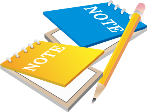 Нехай A = [Aij] є матриця m  р, а  B = [Bij] є матриця p  n.Тоді (матричний) добуток A і B, що позначається через AB, є матриця C = [Cij] розміру m  n, де Cij – скалярний добуток  i-го рядка матриці A і  j-го стовпця матриці B.
Cij = [Ai1 Ai2 Ai3 … Aip] *
Лекція 2. Теорія множин. Від-ння. Ф-ції та матриці. Слайд 37 з 40
План

ТЕОРЕМА 2.9. Для будь-яких матриць A, B і C розміру n × n  і  дійсних чисел r і s справедливі наступні твердження: 
  а) властивість комутативності додавання:
A + B = B + A; 
  б) властивість асоціативності додавання:
A + (B + C) = (A + B)+ C; 
  в) властивість асоціативності множення:
A ∙ (B ∙ C) = (A ∙ B) ∙ C; 
  г) властивість дистрибутивності матриць:
A ∙ (B + C) = (A ∙ B) + (A ∙ C); 
  д) властивість лінійності матриць:
A ∙ (r B + s C) = r (A ∙ B) + s (A ∙ C).
Лекція 2. Теорія множин. Від-ння. Ф-ції та матриці. Слайд 38 з 40
План
Література до лекції
Андерсон Д.А. Дискретная математика и комбинаторика: Пер. с англ.. – М.: Изд. дом «Вильямс», 2003. – 960 с.
Новиков Ф.А. Дискретная математика для программистов: Учебник для вузов. 3-е изд. – Спб.: Питер, 2008. – 384 с.
Хаггарти Р. Дискретная математика для программистов. Москва: Техносфера, 2005. – 400 с.
Белоусов А.И., Ткачев С.Б. Дискретная математика: Учеб. для вузов. 3-е изд. – М.: Изд-во МГТУ им. Н.Э. Баумана, 2004. – 744 с.
Дякую за увагу